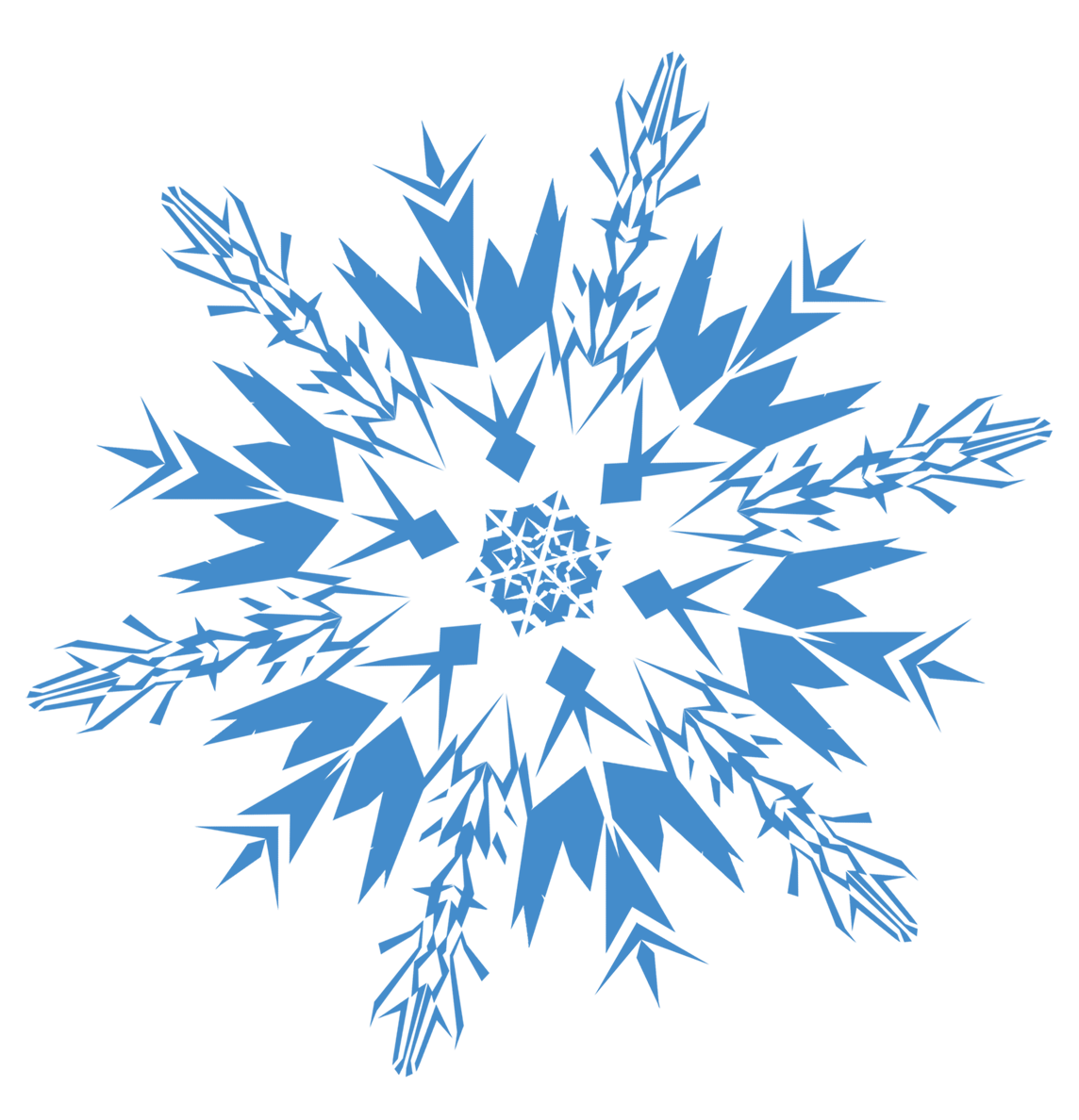 Silver Star Cookies
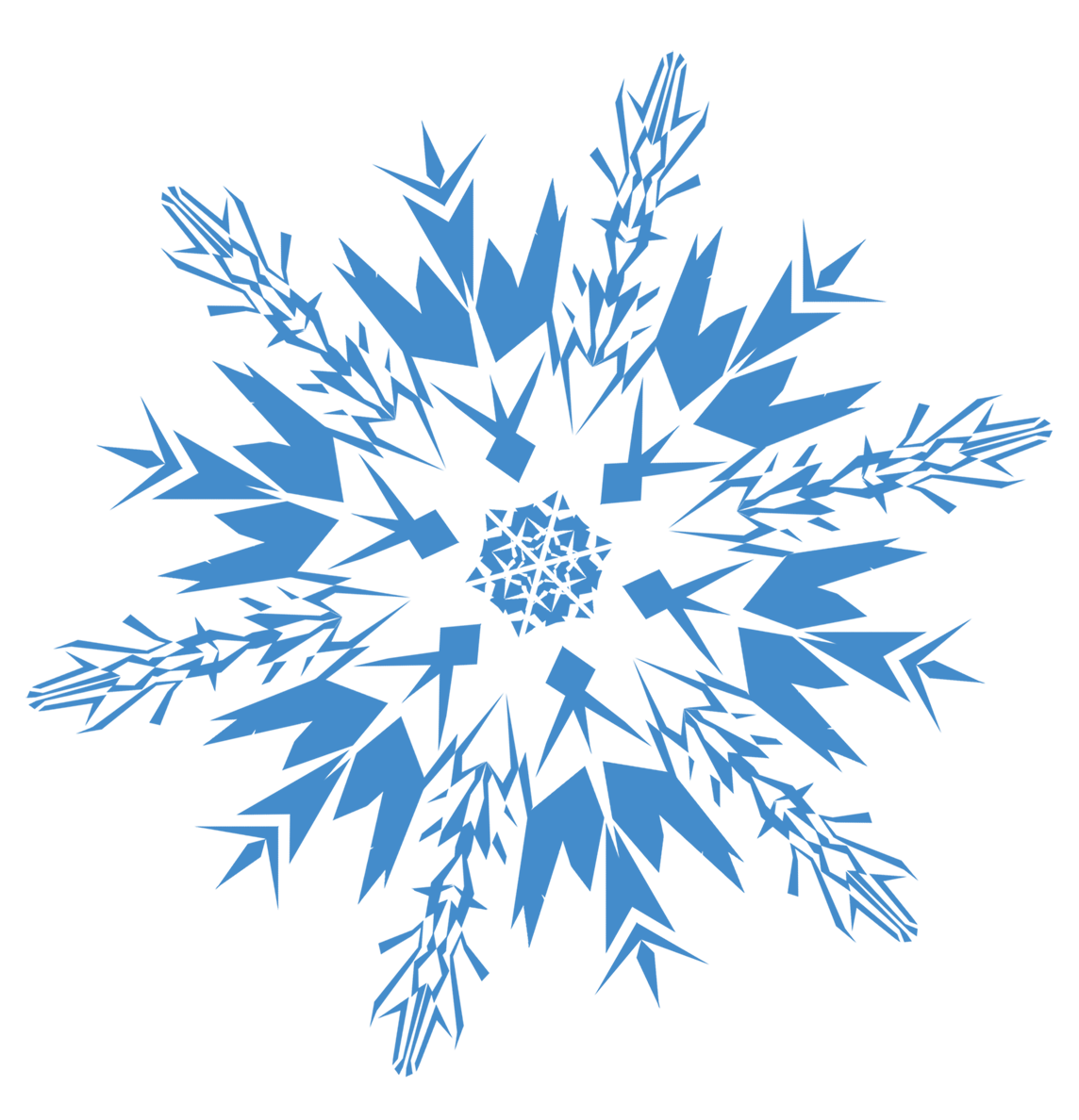 By Sam
The Cookies.
We picked this recipe out of our Christmas cooking book because it looked quite easy.
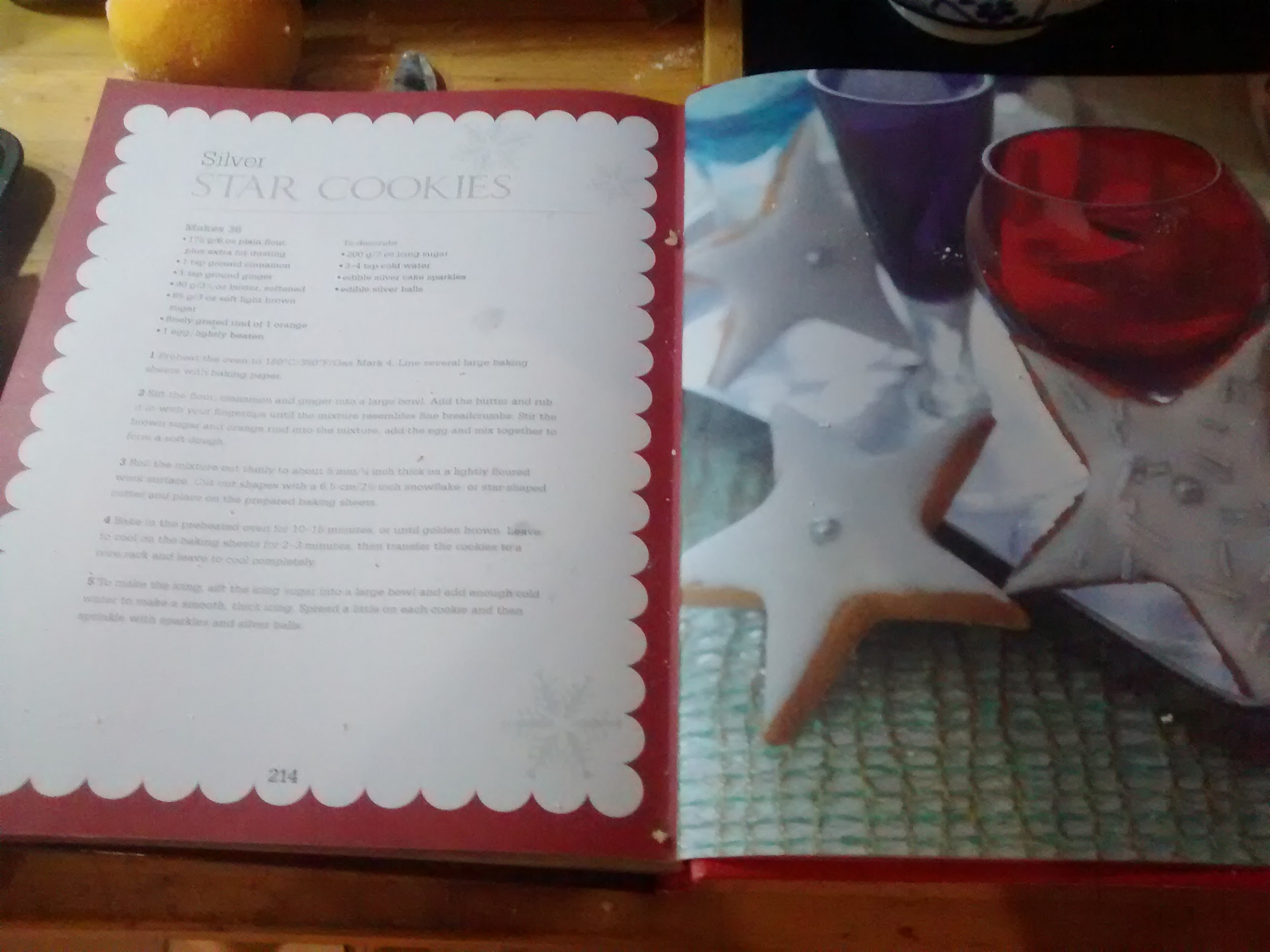 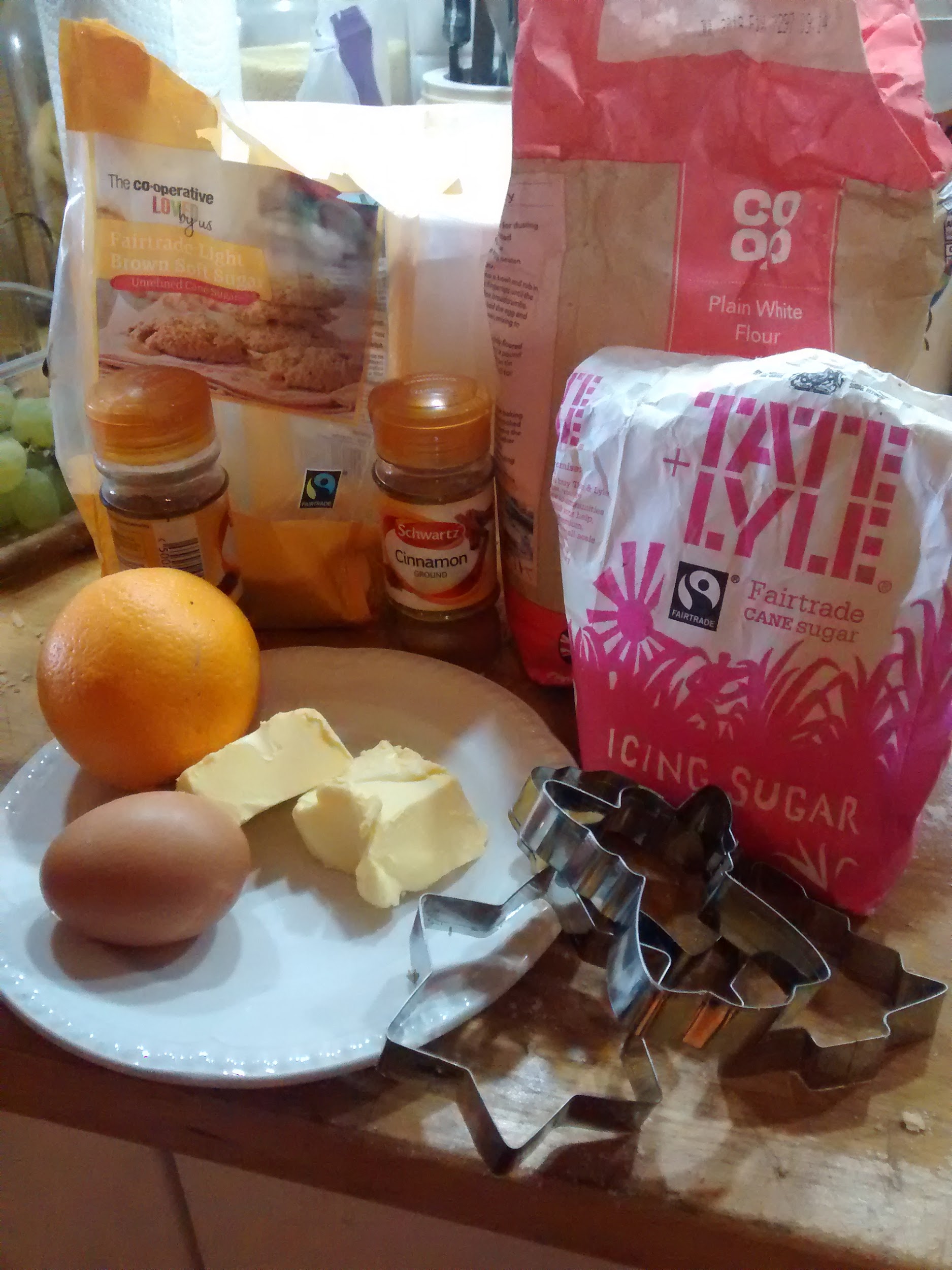 Pictures
These are some photos of the start and finish of the bake.
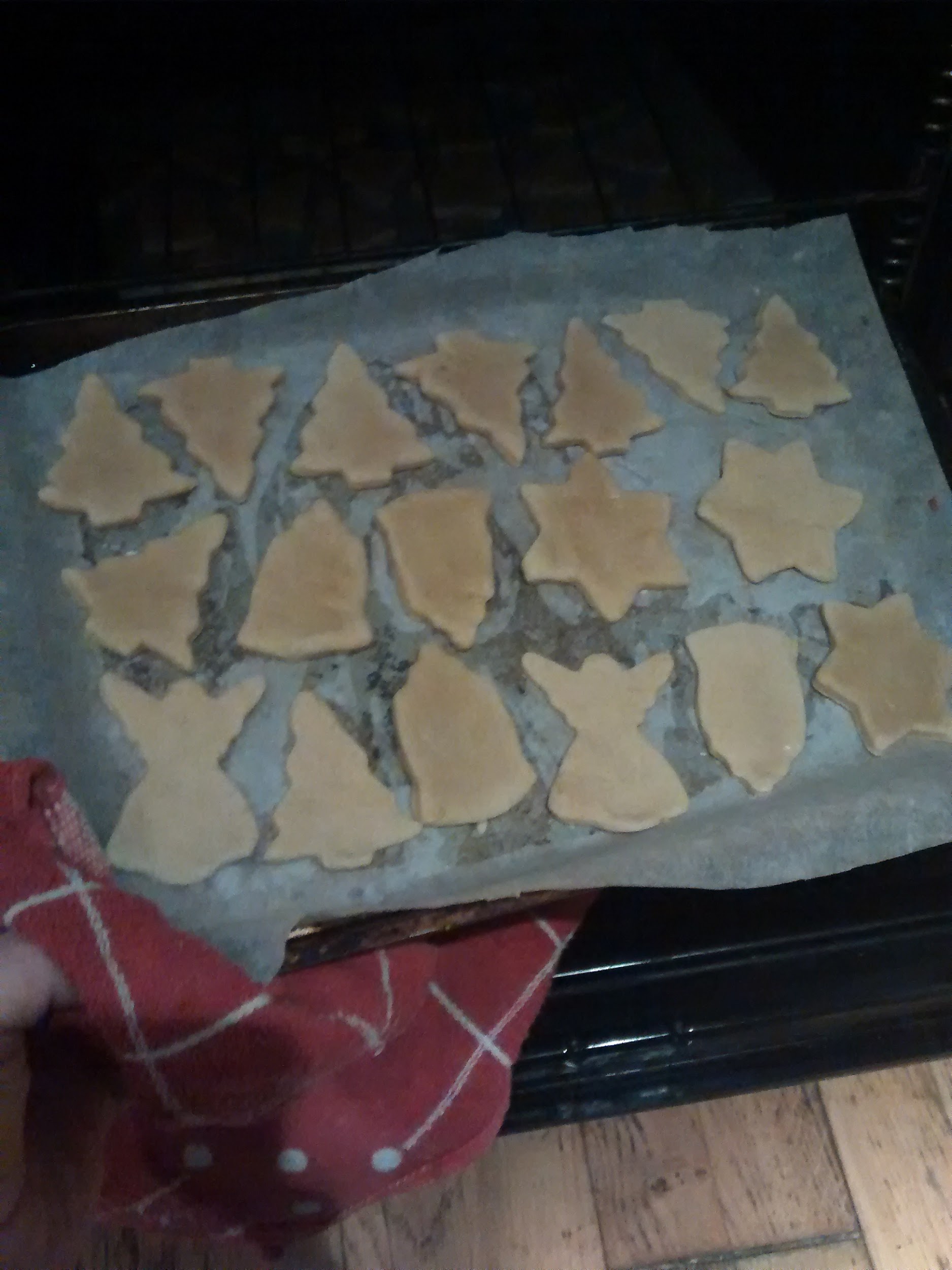 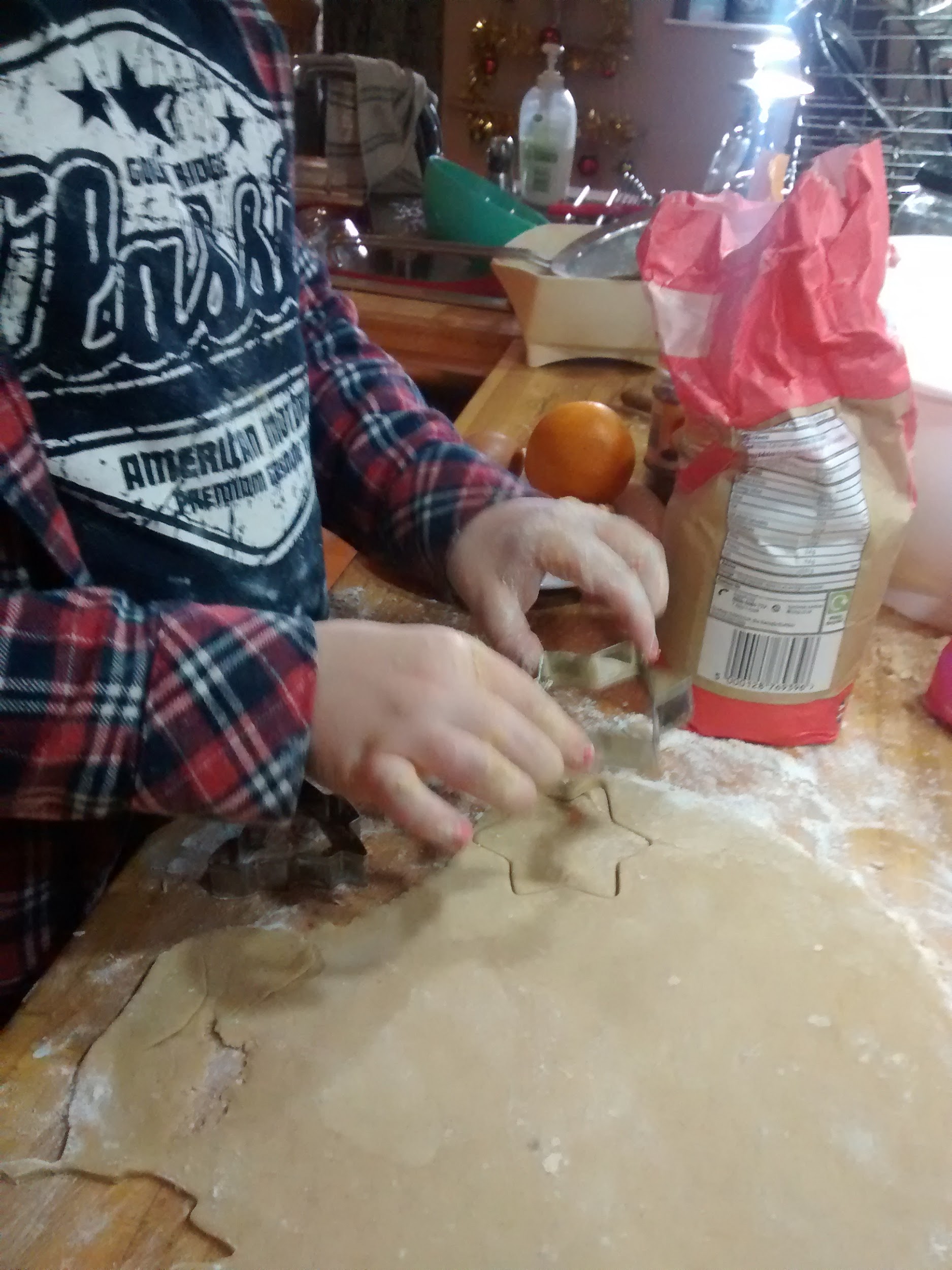 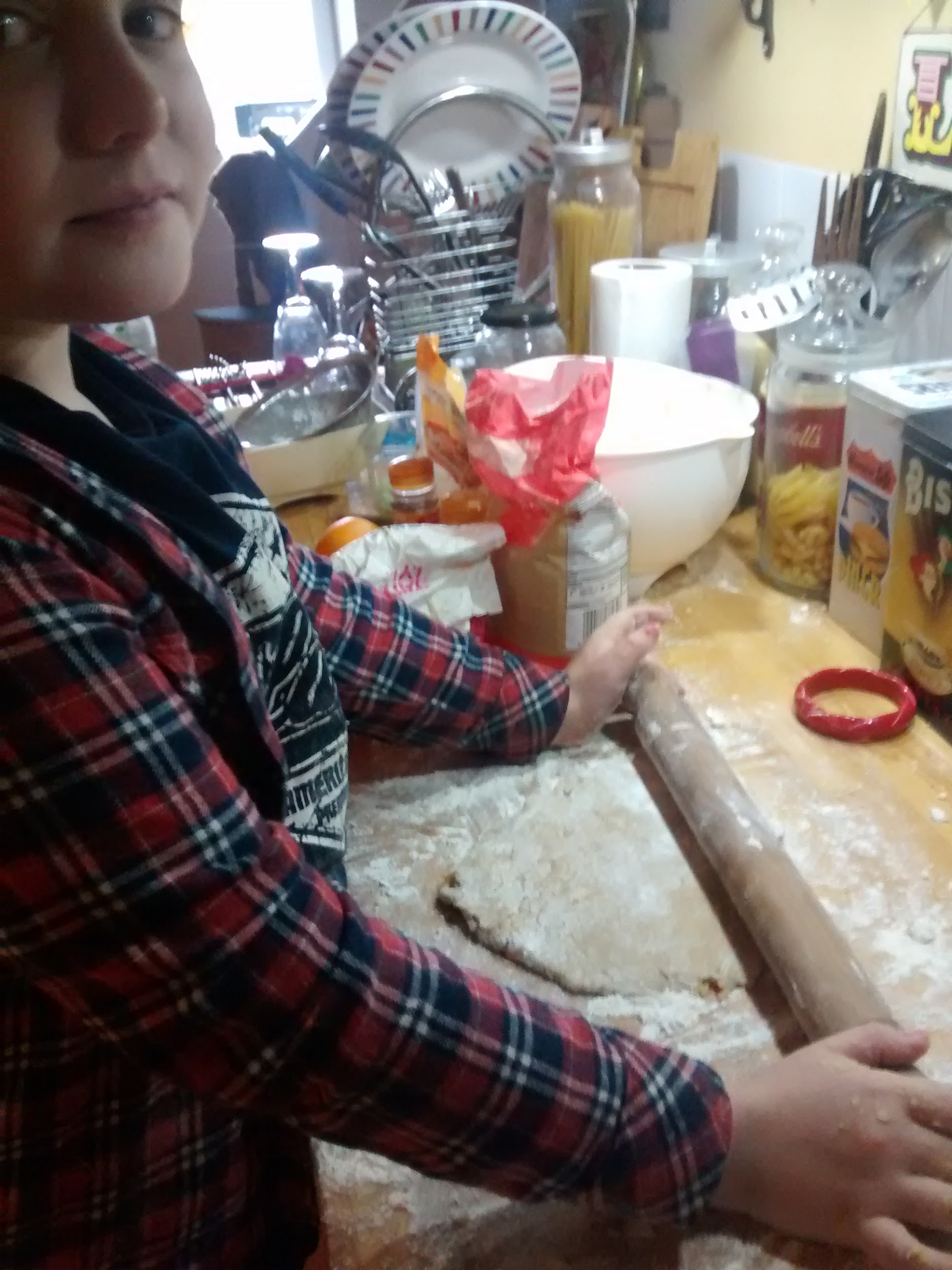 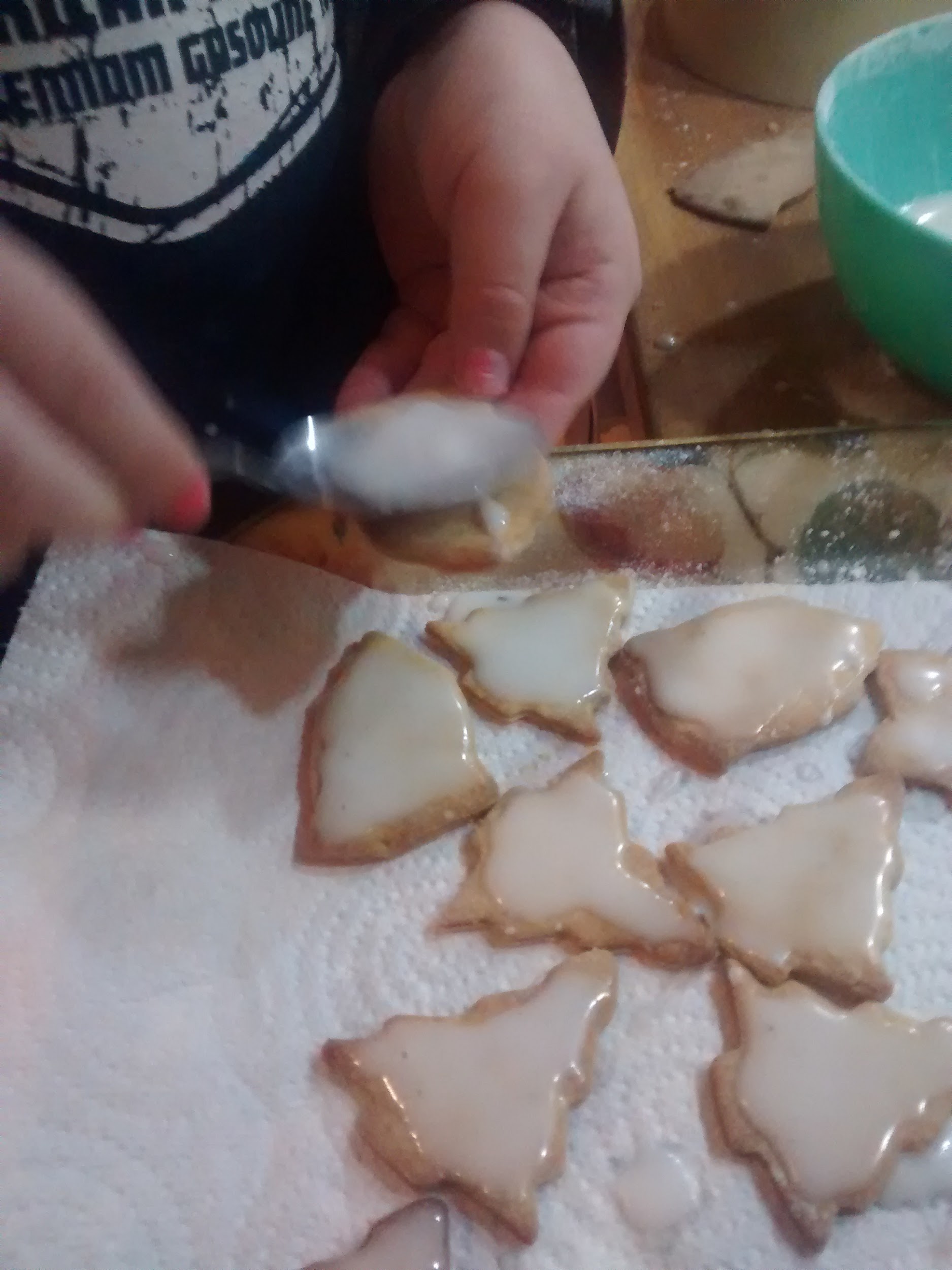